Samen op weg naar ZRL
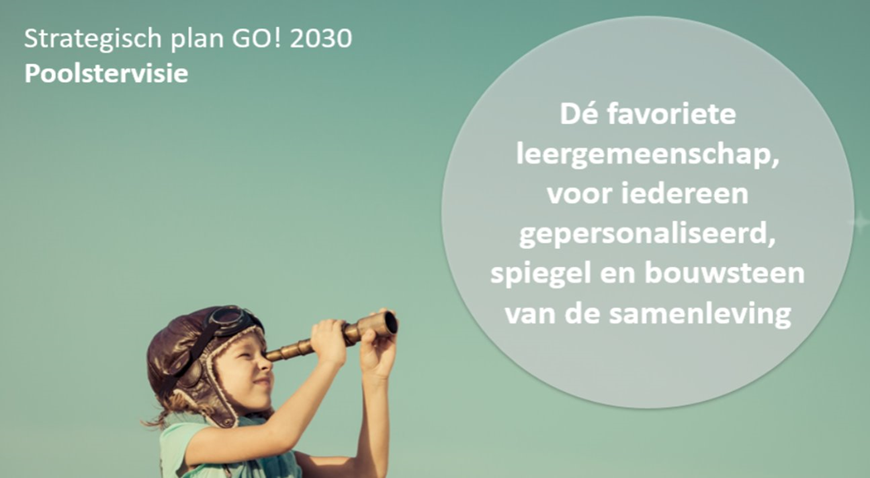 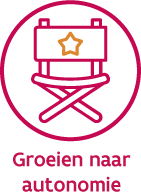 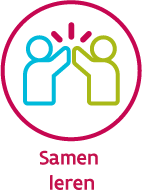 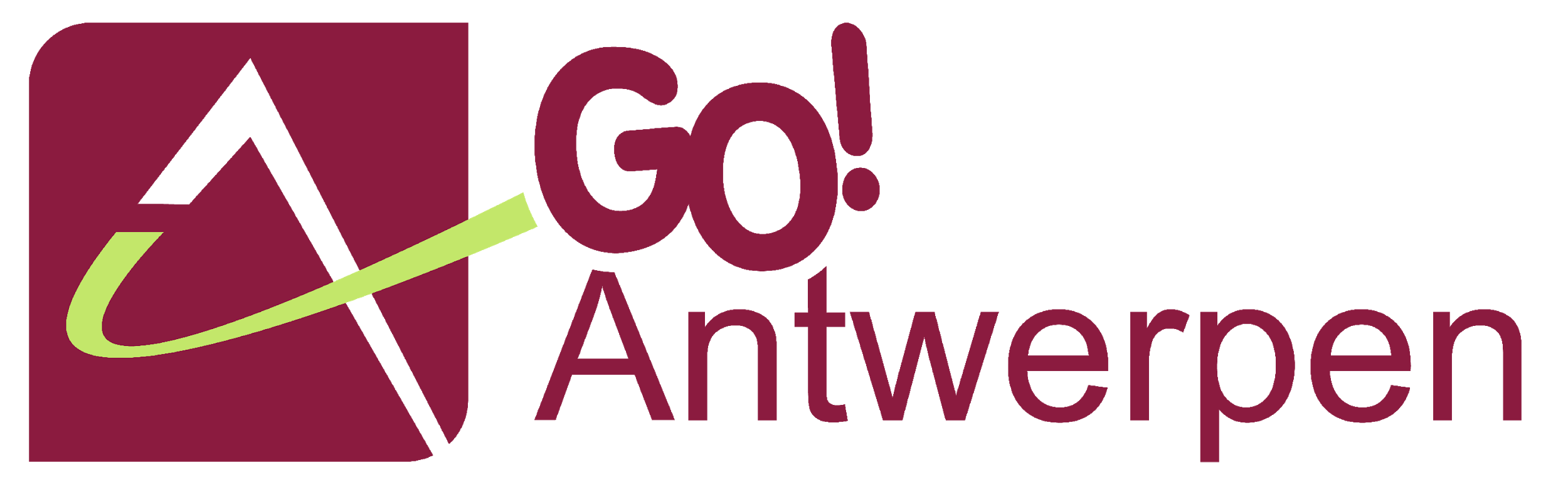 [Speaker Notes: Jimmy 
Past volledig in het strategisch plan GO! 2030]
Executieve functies en ZRL
Het ontwikkelen van de executieve functies kunnen gezien worden als extra voorsprong om met de zelfregulerende vaardigheden aan de slag te gaan. 
De executieve functies kunnen de zelfregulerende vaardigheden versterken.
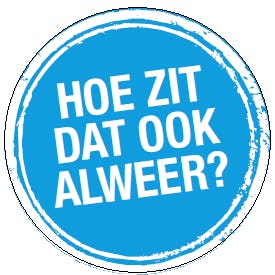 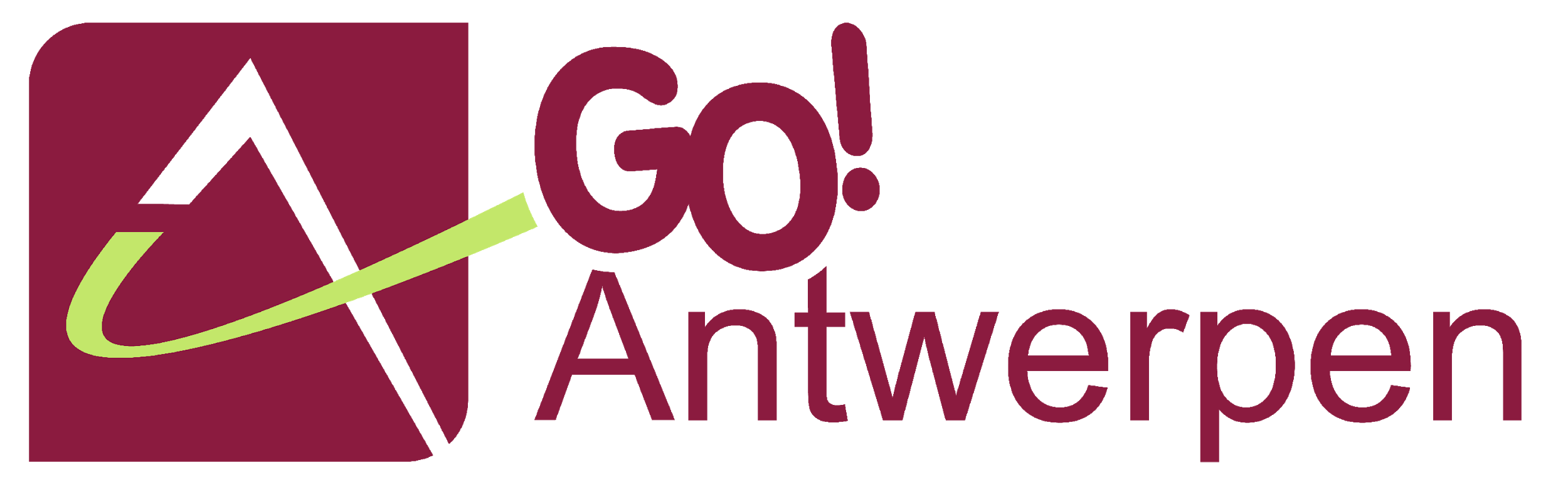 [Speaker Notes: Jimmy]
Executieve functies
Denkprocessen die ervoor zorgen dat we doelgericht gedrag kunnen stellen (= zelfsturing).

Dankzij onze EF kunnen we activiteiten plannen en organiseren, onze aandacht ergens op richten en de uitvoering van de taak volhouden.

We kunnen ook onze emoties reguleren zodat we effectiever en efficiënter kunnen werken.
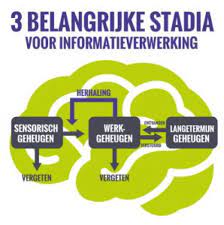 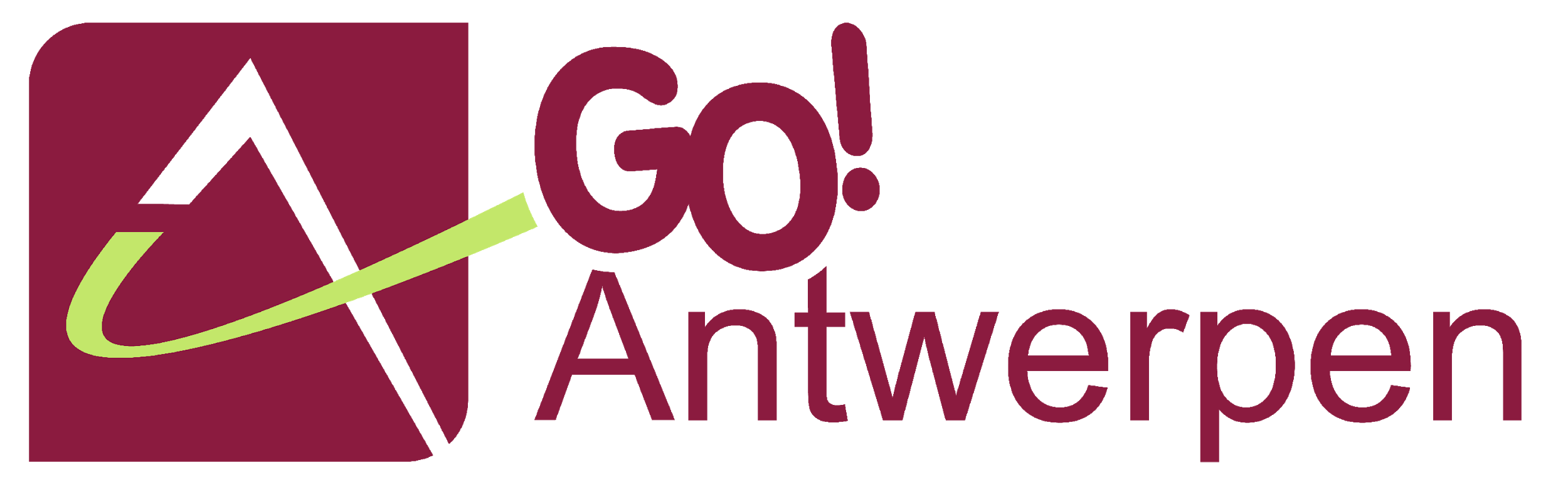 [Speaker Notes: Jimmy]
EF: hoe doen wij dat?
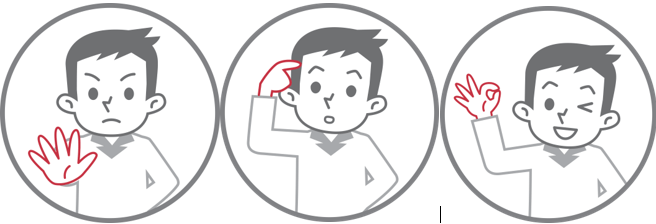 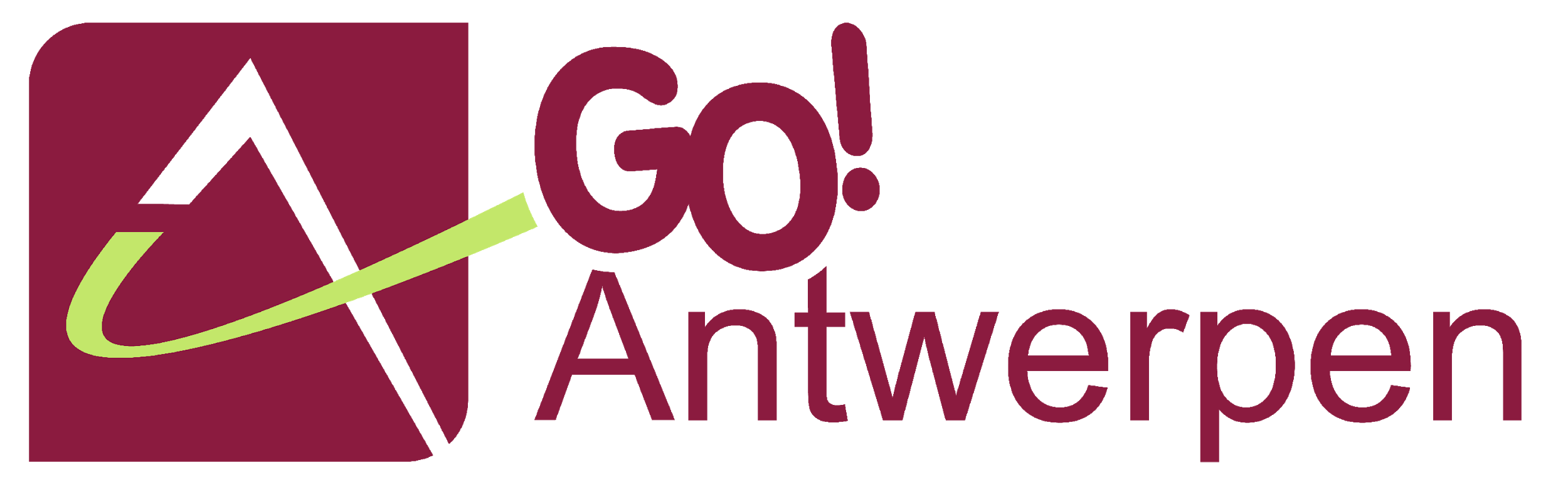 [Speaker Notes: Jimmy]
EF: hoe doen wij dat?
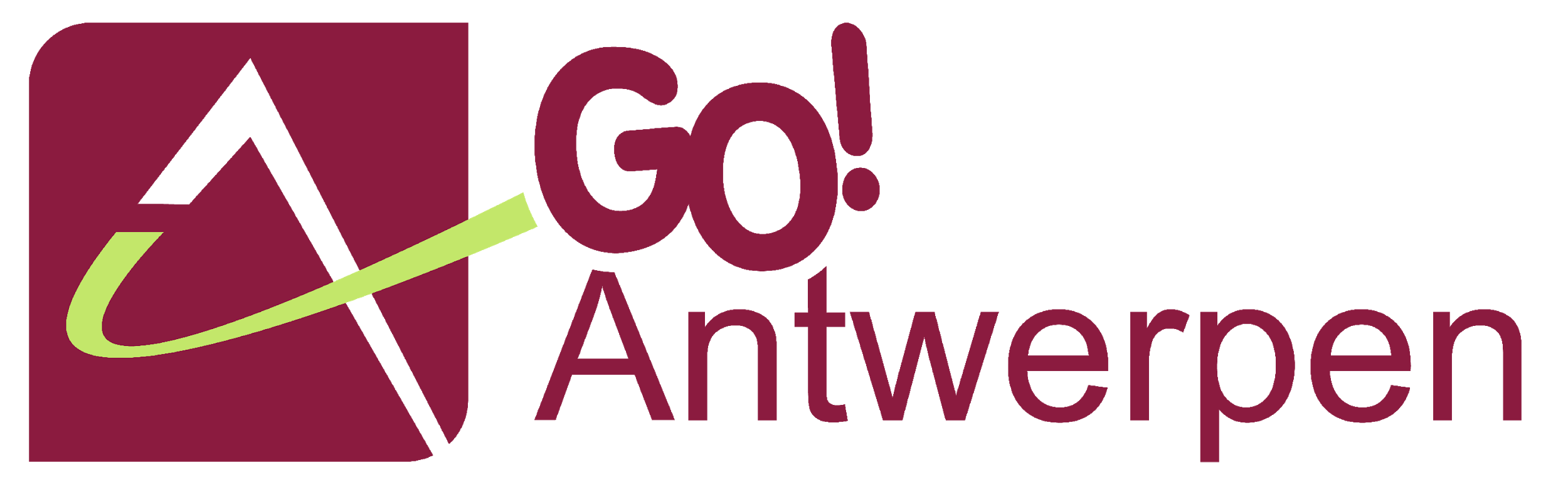 [Speaker Notes: Jimmy]
EF: hoe doen wij dat?
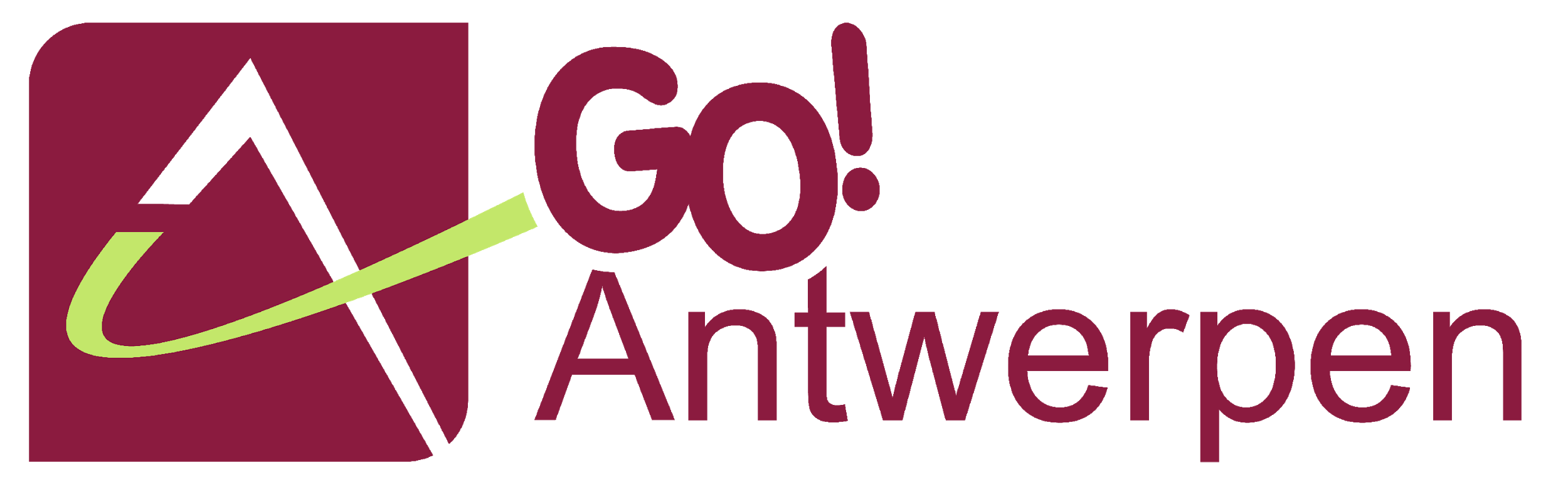 [Speaker Notes: Jimmy]
EF als basis, ZRL is het doel
Zelfregulerend leren is het cyclische proces waarbij een lerende zijn gedrag, gedachten, gevoelens én motivatie zelf richting geeft met het oog op het bereiken van zijn leerdoelen en afhankelijk van zijn context.
Zelfregulerend leren gaat dus om wat de leerling doet, denkt en voelt wanneer hij zijn eigen of gezamenlijke doelen nastreeft.
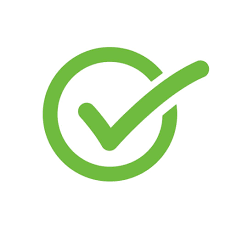 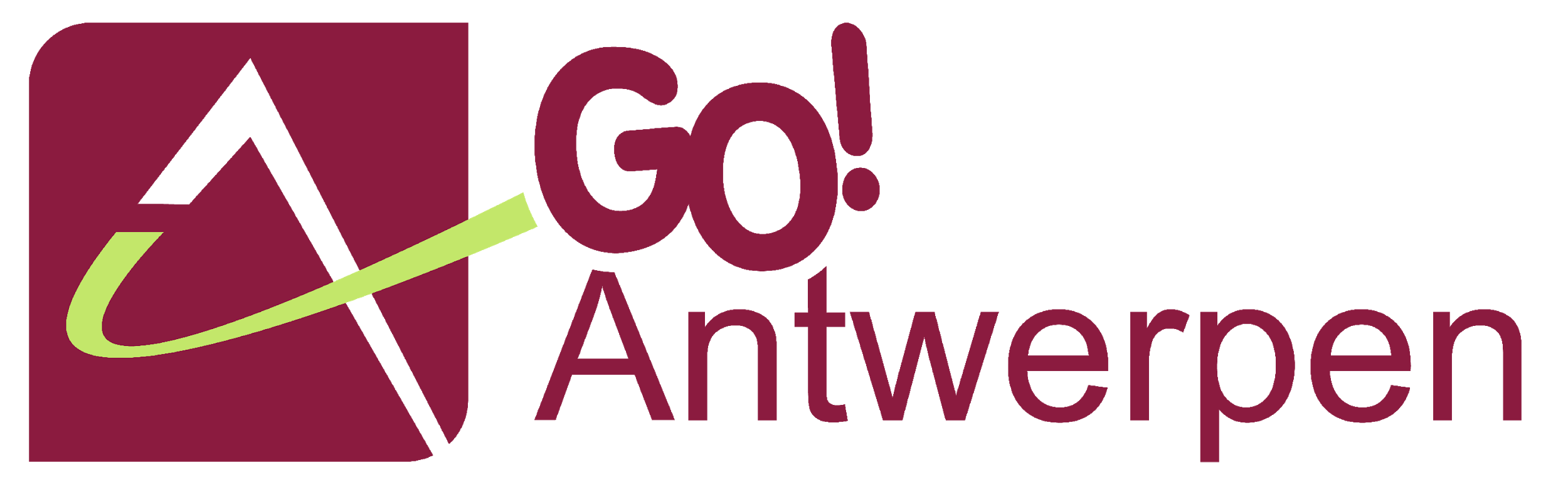 [Speaker Notes: Jimmy]
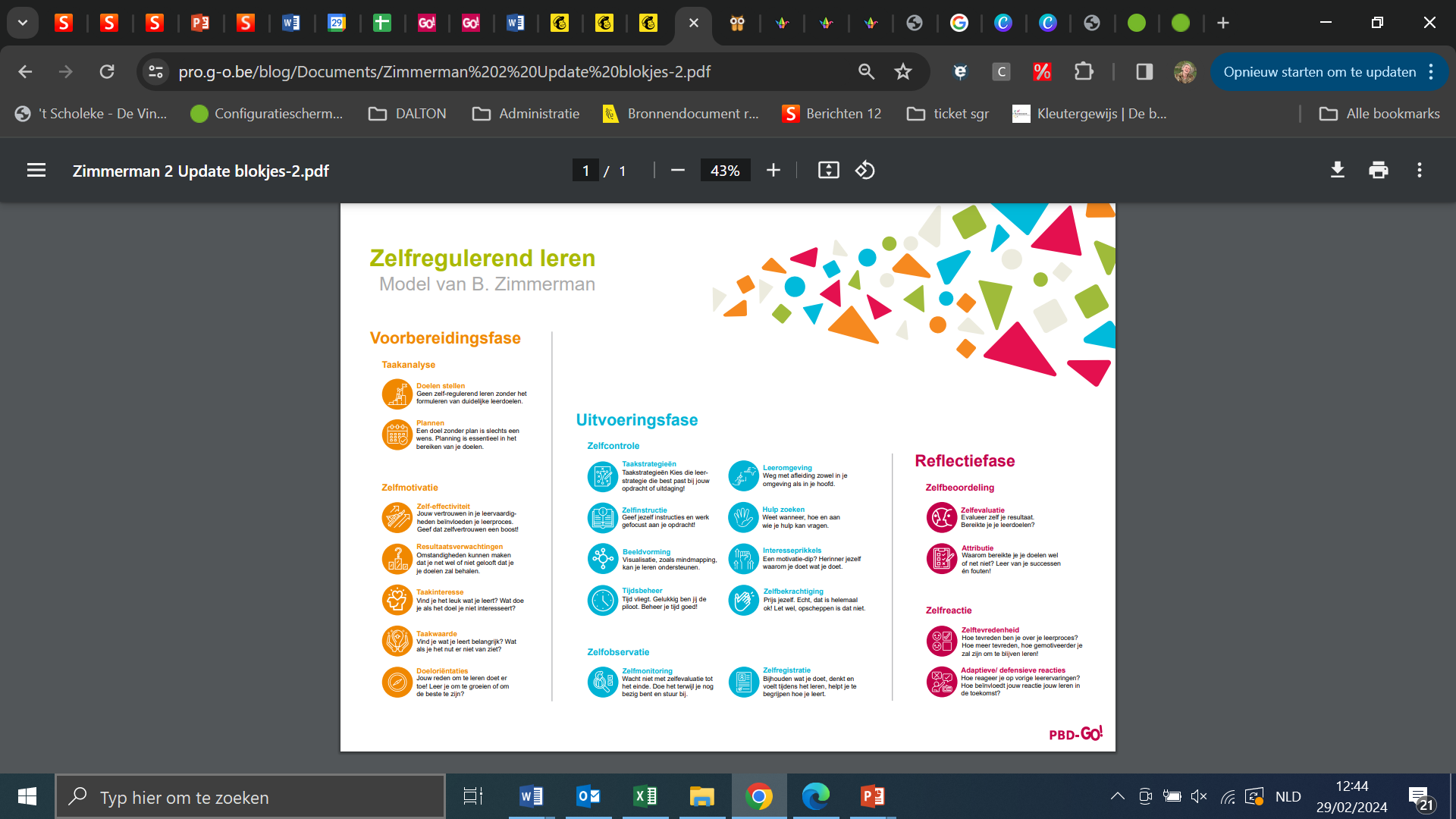 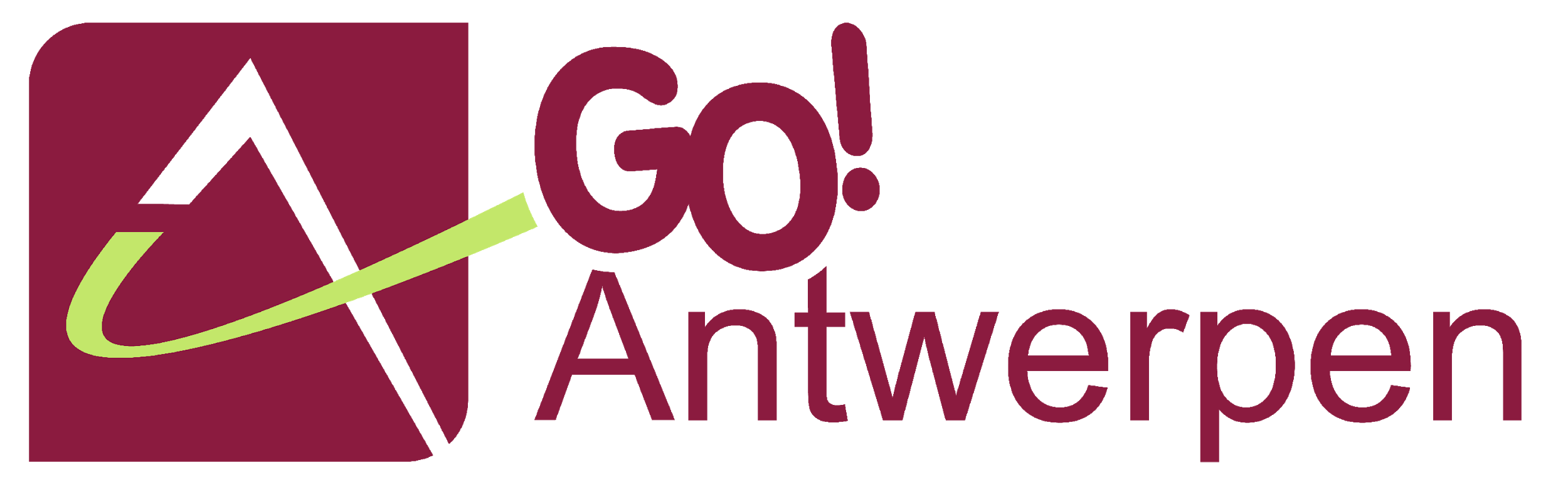 [Speaker Notes: Jimmy]
Leerlijn
Onderwijs in GO! ‘t Scholeke en GO! daltonschool De Vinkjes
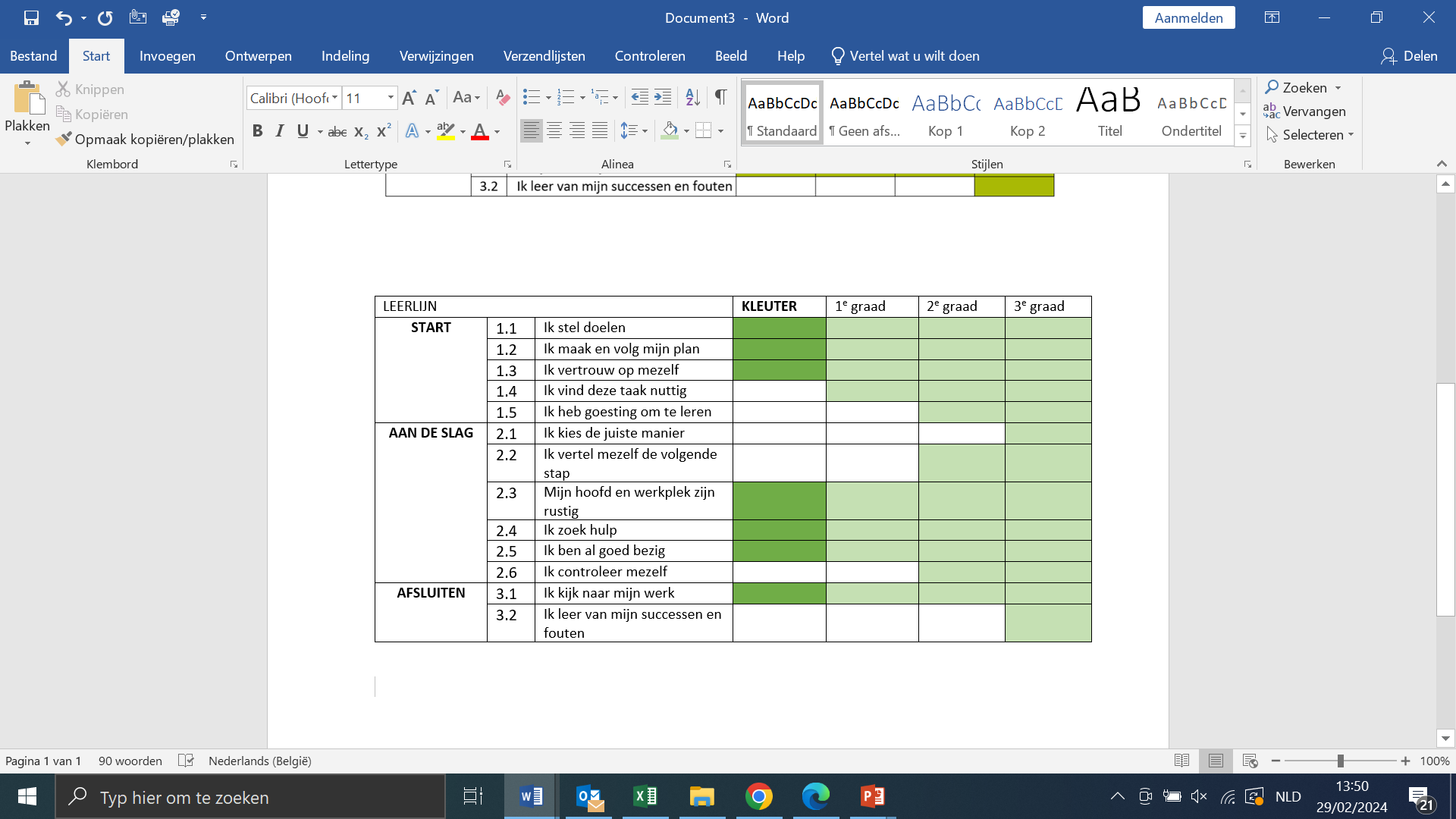 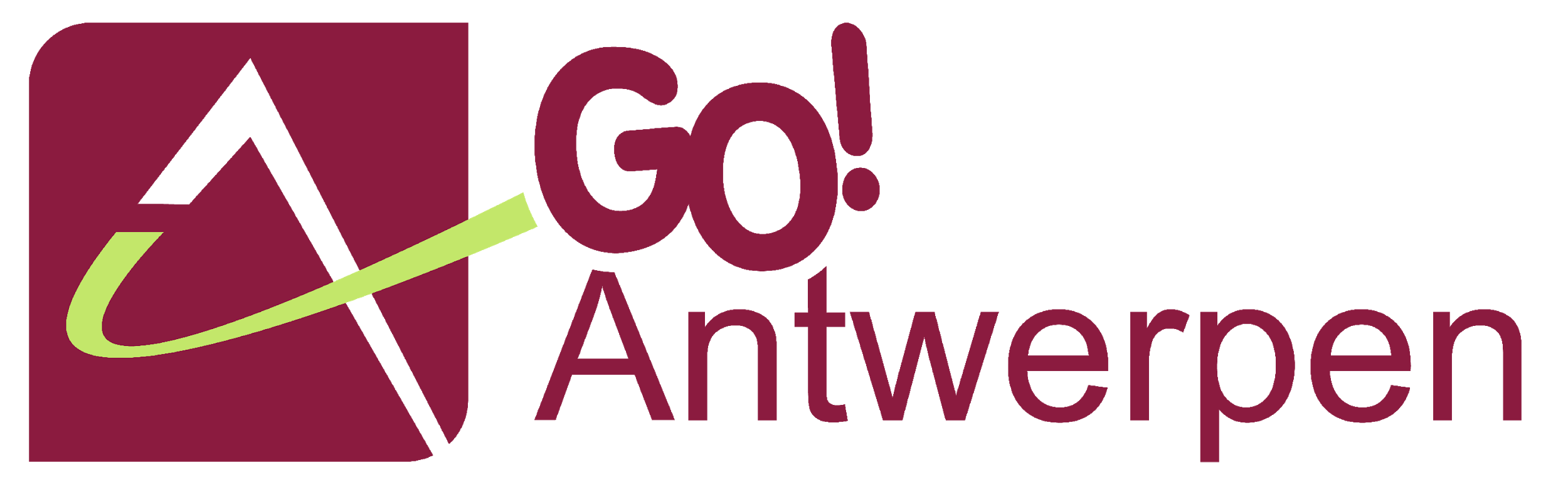 [Speaker Notes: Jimmy]